1
14-Jun-19
স্বাগতম
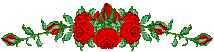 MD.RASHEDUL ISLAM,Lecturer(34TH BCS)
2
14-Jun-19
শিক্ষক পরিচিতি
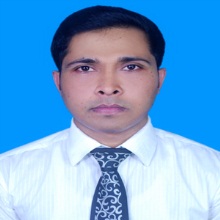 মো.রাশেদুল ইসলাম
প্রভাষক(৩৪ তম বিসিএস)
হিসাববিজ্ঞান  বিভাগ
মোবাইলঃ০১৭০৮৩৩৪০০৮
ইমেইলঃ rashedaiscu@gmail.com
MD.RASHEDUL ISLAM,Lecturer(34TH BCS)
3
14-Jun-19
পাঠ পরিচিতি
হিসাববিজ্ঞান 
সময়ঃ ৪০ মিনিট
MD.RASHEDUL ISLAM,Lecturer(34TH BCS)
4
14-Jun-19
আলোচনার বিষয়
রেওয়ামিল
MD.RASHEDUL ISLAM,Lecturer(34TH BCS)
5
14-Jun-19
শিখনফল
এ অধ্যায় শেষে আমরা যা শিখব….
রেওয়ামিল  কী
রেওয়ামিলের সীমাবদ্ধতা কী
ভূল যা রেওয়ামিলে ধরা পড়ে
ভূল যা রেওয়ামিলে ধরা পড়ে না
রেওয়ামিলের উভয় দিক মিলে কেন
অনিশ্চিত হিসাব কী
MD.RASHEDUL ISLAM,Lecturer(34TH BCS)
6
14-Jun-19
MD.RASHEDUL ISLAM,Lecturer(34TH BCS)
7
14-Jun-19
MD.RASHEDUL ISLAM,Lecturer(34TH BCS)
8
14-Jun-19
MD.RASHEDUL ISLAM,Lecturer(34TH BCS)
9
14-Jun-19
MD.RASHEDUL ISLAM,Lecturer(34TH BCS)
10
14-Jun-19
MD.RASHEDUL ISLAM,Lecturer(34TH BCS)
11
14-Jun-19
MD.RASHEDUL ISLAM,Lecturer(34TH BCS)
12
14-Jun-19
MD.RASHEDUL ISLAM,Lecturer(34TH BCS)
13
14-Jun-19
MD.RASHEDUL ISLAM,Lecturer(34TH BCS)
14
14-Jun-19
MD.RASHEDUL ISLAM,Lecturer(34TH BCS)
15
14-Jun-19
MD.RASHEDUL ISLAM,Lecturer(34TH BCS)
16
14-Jun-19
MD.RASHEDUL ISLAM,Lecturer(34TH BCS)
17
14-Jun-19
রেওয়ামিল তৈরীর নিয়ম
MD.RASHEDUL ISLAM,Lecturer(34TH BCS)
18
14-Jun-19
MD.RASHEDUL ISLAM,Lecturer(34TH BCS)
19
14-Jun-19
MD.RASHEDUL ISLAM,Lecturer(34TH BCS)
20
14-Jun-19
MD.RASHEDUL ISLAM,Lecturer(34TH BCS)
21
14-Jun-19
মুল্যায়ন
রেওয়ামিল  কী?
রেওয়ামিলের সীমাবদ্ধতা কী?
ভূল যা রেওয়ামিলে ধরা পড়ে?
ভূল যা রেওয়ামিলে ধরা পড়ে না?
রেওয়ামিলের উভয় দিক মিলে কেন?
অনিশ্চিত হিসাব কী?
MD.RASHEDUL ISLAM,Lecturer(34TH BCS)
22
14-Jun-19
দলীয় কাজ
MD.RASHEDUL ISLAM,Lecturer(34TH BCS)
23
14-Jun-19
আল্লাহ হাফেজ
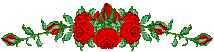 MD.RASHEDUL ISLAM,Lecturer(34TH BCS)